EKONOMICKÁ ČÁST(oddělení nepřímých nákladů)
Ing. Michaela Stříbrná
vedoucí odd.finan.nepř.nákladů
(michaela.stribrna@kraj-lbc.cz)
Porada ředitelů škol a školských zařízení zřizovaných LK Ekonomická část
14. – 15. září 2023
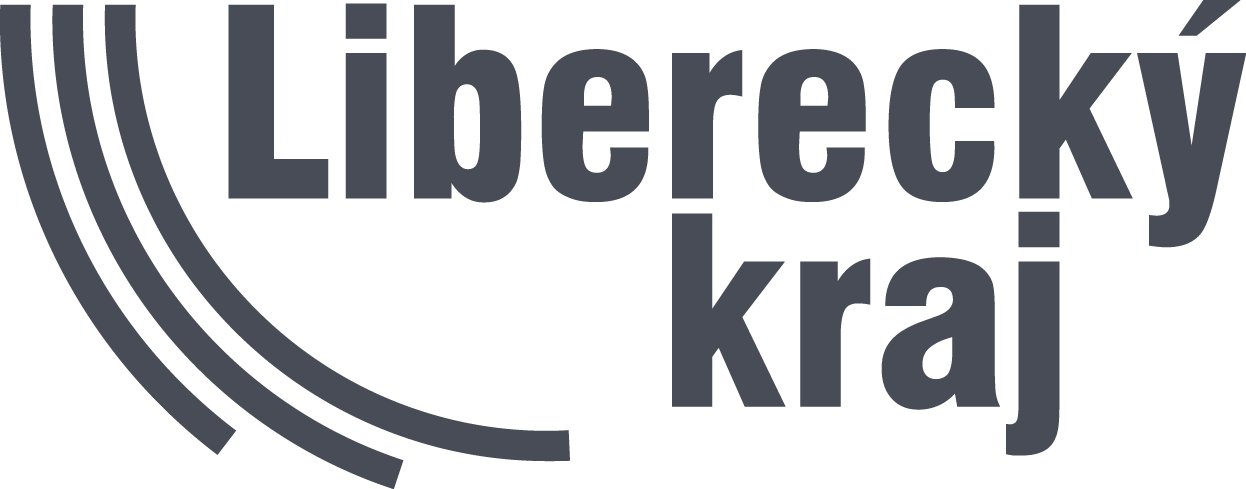 Rozpočet školství 2023
Kap. 913 04 – příspěvkové organizace (provozní příspěvek): 
Využití rezervy 14.850.650 Kč (zbývá 2.899.148 Kč)
Účel: opravy a údržba svěřeného majetku, zvýšené nájemné, projekt Post Bellum – Příběhy našich sousedů, pořízení úsporných světel, úprava odpisů svěřeného majetku
Porada ředitelů škol a školských zařízení zřizovaných LK Ekonomická část
14. – 15. září 2023
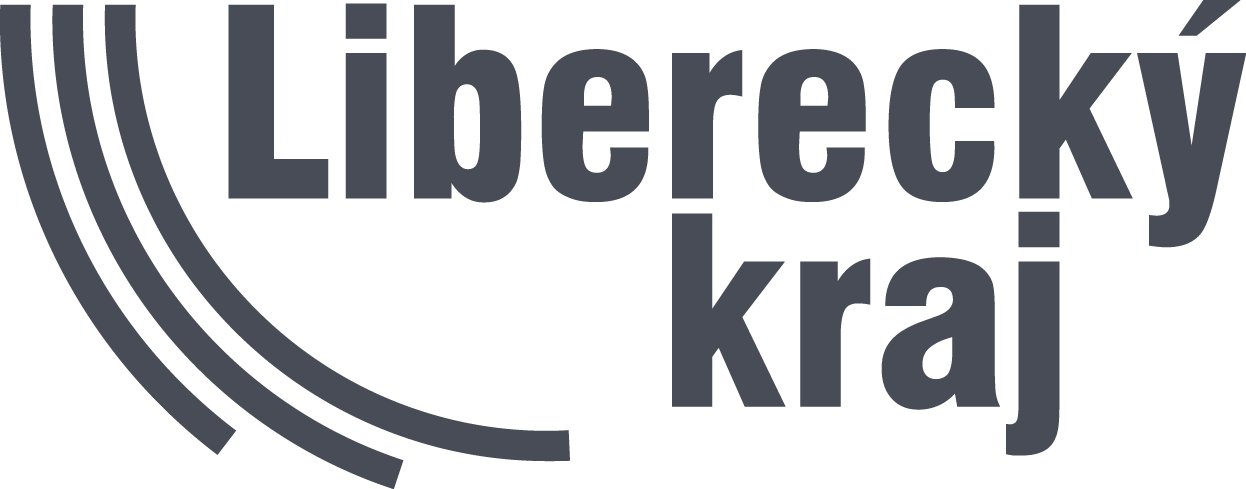 Rozpočet školství 2023
Kap. 913 04 – příspěvkové organizace (provozní příspěvek): 
Využití rezervy 14.850.650 Kč (zbývá 2.899.148 Kč)
Porada ředitelů škol a školských zařízení zřizovaných LK Ekonomická část
14. – 15. září 2023
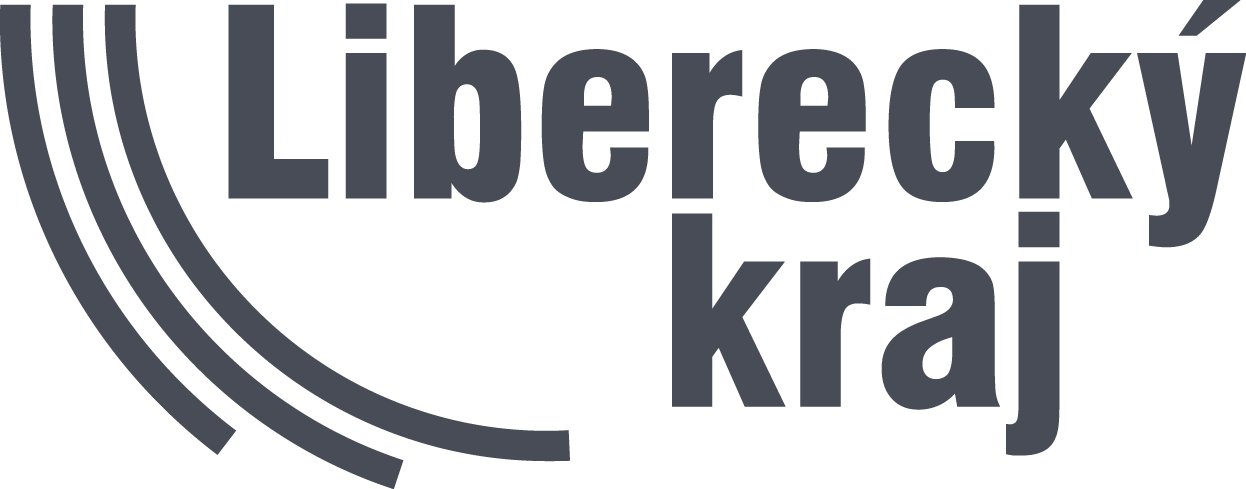 Rozpočet školství 2023
Kap. 913 04 – příspěvkové organizace (provozní příspěvek): 
Využití rezervy 14.850.650 Kč (zbývá 2.899.148 Kč)
Porada ředitelů škol a školských zařízení zřizovaných LK Ekonomická část
14. – 15. září 2023
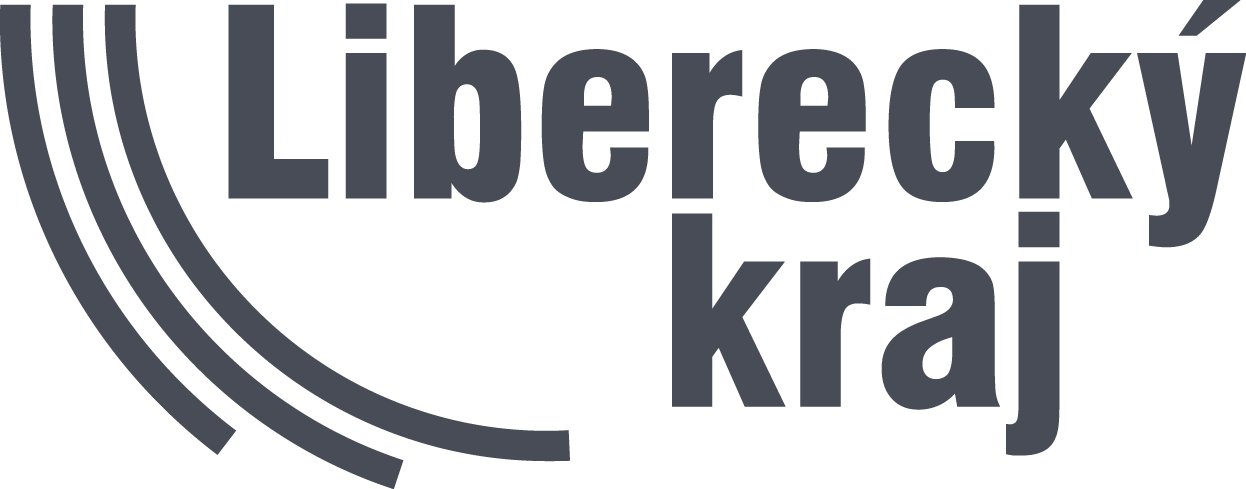 Rozpočet školství 2023
Kap. 912 04 – Mimořádné účelové příspěvky PO: 
Využití rezervy na havárie 7.850.000 Kč
Porada ředitelů škol a školských zařízení zřizovaných LK Ekonomická část
14. – 15. září 2023
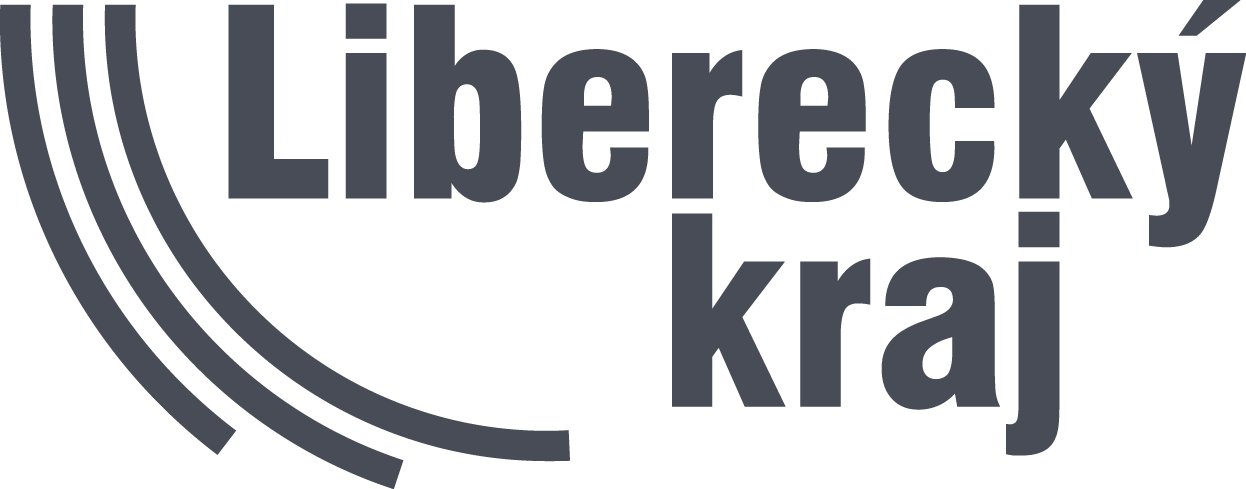 Rozpočet 
provozního příspěvku 2024 ???
Porada ředitelů škol a školských zařízení zřizovaných LK Ekonomická část
14. – 15. září 2023
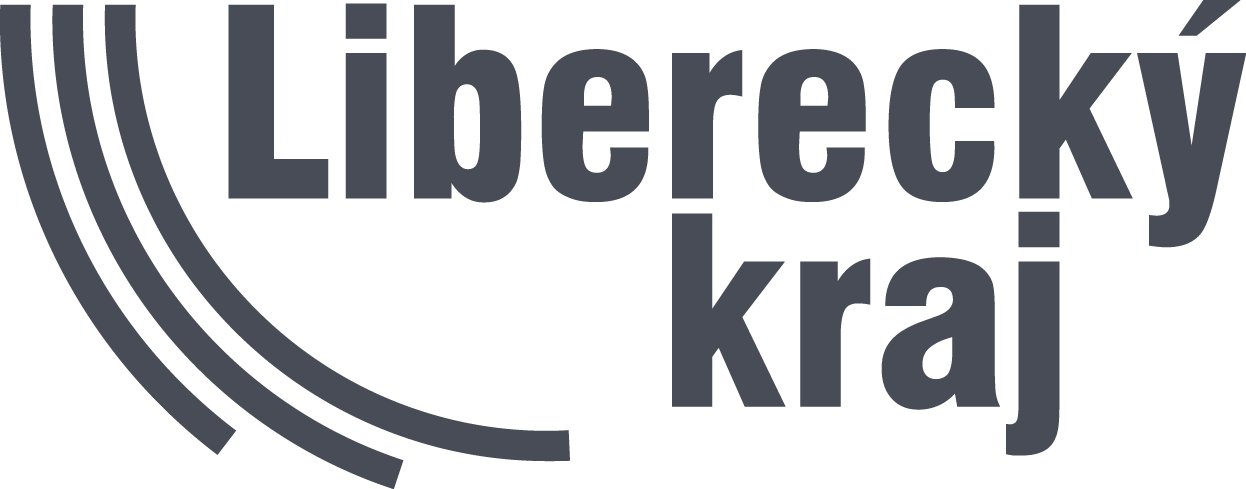 NÁVRH ROZPOČTU ROK 2024
Návrh provozního rozpočtu na rok 2024 – částka 398.346.760 Kč:
Pokrytí nákladů na energie – celkem	151.860.000 Kč
	el. energie		61.782.000 Kč
	plyn			61.484.000 Kč
	dálk. teplo		28.594.000 Kč
Odpisy MM + NM		44.400.380 Kč
Čistý provoz		202.086.380 Kč
Rezerva 			15.000.000 Kč

Schválený rozpočet 2023 - částka 494.043.750 Kč
v tom energie: 247.557.000 Kč
čistý provoz: 207.295.760 Kč
Porada ředitelů škol a školských zařízení zřizovaných LK Ekonomická část
14. – 15. září 2023
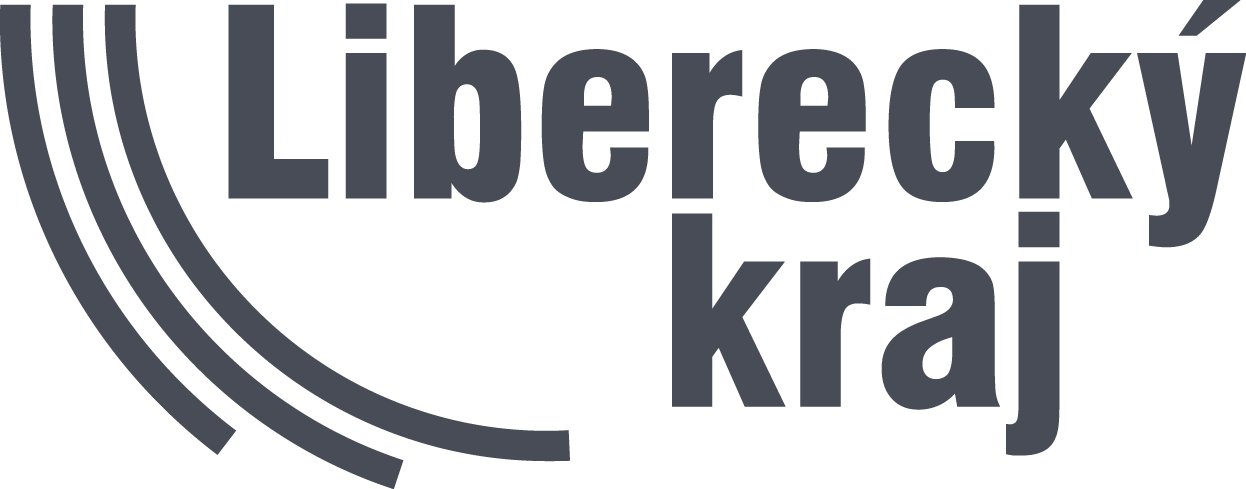 Návrh rozpočtu rok 2024
Požadavky resortu na investiční akce za 309.100.000 Kč – kapitola 920 04
Porada ředitelů škol a školských zařízení zřizovaných LK Ekonomická část
14. – 15. září 2023
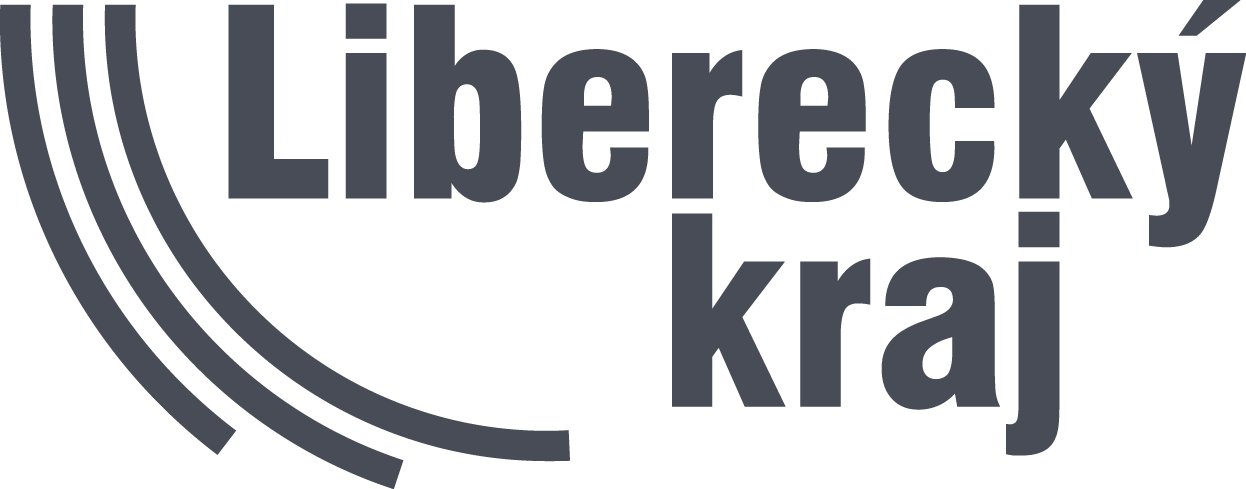 Návrh rozpočtu rok 2024
Požadavky resortu na investiční akce za 309.100.000 Kč – kapitola 920 04
Porada ředitelů škol a školských zařízení zřizovaných LK Ekonomická část
14. – 15. září 2023
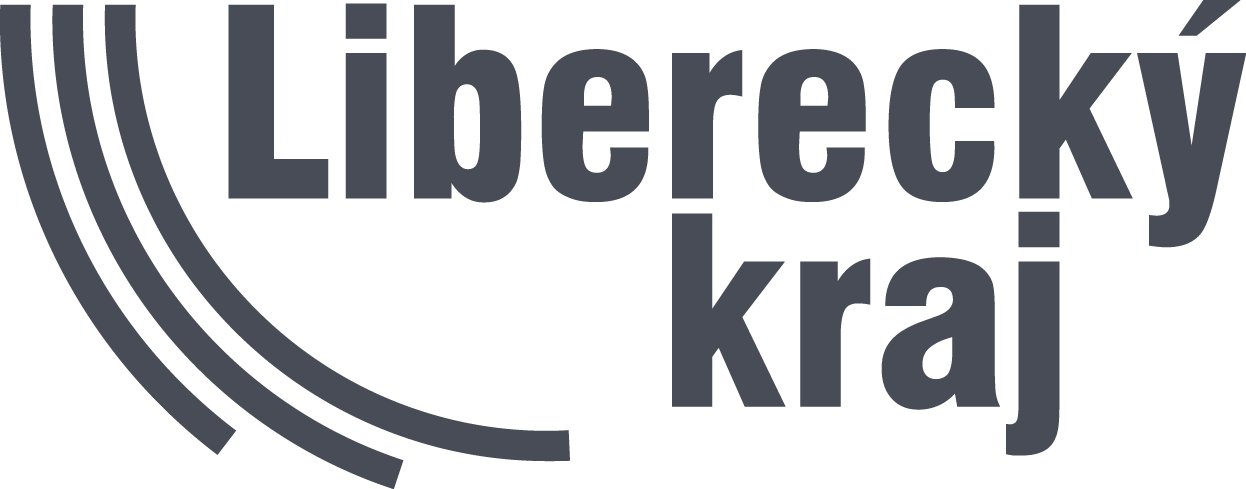 Návrh rozpočtu rok 2024
Požadavky resortu na akce za 22.580.000 Kč – kapitola 912 04 – Mimořádné účelové příspěvky PO OŠMTS
PROJEKT ELEKTROMOBILITY
ELEKTROMOBILY:
19. 9. RK – zahájení veřejné zakázky na dodání vozidel kategorie M1 – osobní vícemístná (první skupina vozidel), termín pro podání nabídek - 2. 10.
Pořízení všech vozidel – uzavření kupních smluv do konce dubna 2024
Ukončení projektu – tj. nákup vč. majetkového převedení vozidel do prosince 2024
Udržitelnost projektu – 5 let

DOBÍJECÍ STANICE:
Umístění: Střední škola hospodářská a lesnická, Frýdlant
	Integrovaná střední škola, Vysoké nad Jizerou
	Střední průmyslová škola technická, Jablonec nad Nisou
	Střední zdravotnická škola a Střední odborná škola, Česká Lípa

Kontaktní osoba – Bc. Jaroslav Křepel – Odbor regionálního rozvoje a evropských projektů
Tel. 485 226 627, jaroslav.krepel@kraj-lbc.cz
Porada ředitelů škol a školských zařízení zřizovaných LK Ekonomická část
14. – 15. září 2023
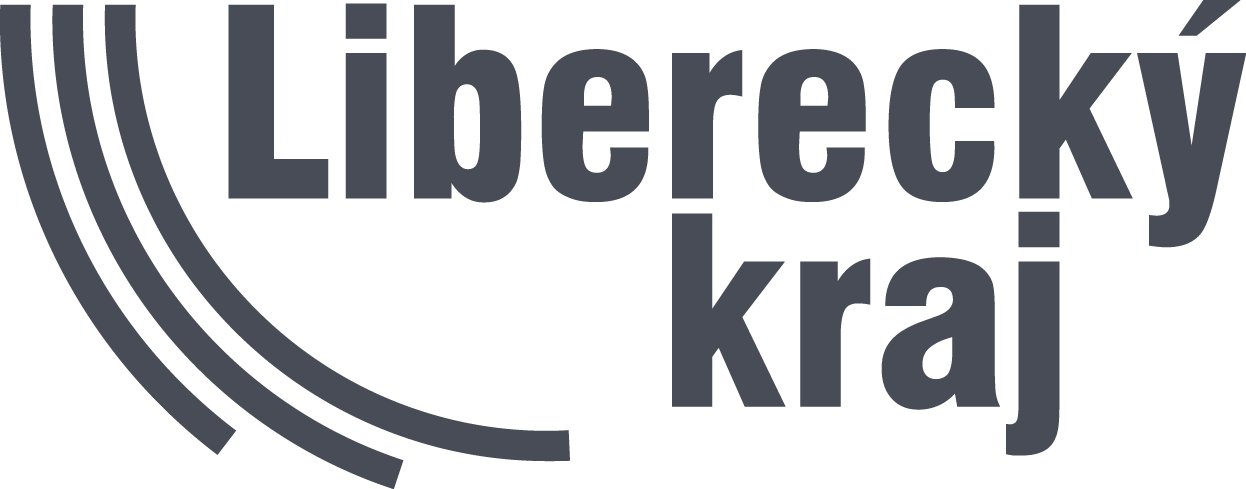 Účetní závěrky 3Q/2023
Termíny pro odevzdání účetních závěrek za 3.Q/2023:
	13. 10. 2023 ostatní PO
	17. 10. 2023 organizace s PAP
pokyny budou zveřejněny na www.edulk.cz
 
Od 1. 10. 2023 nová účetní pro Českolipsko – Bc. Eva Trpkošová
Porada ředitelů škol a školských zařízení zřizovaných LK Ekonomická část
14. – 15. září 2023
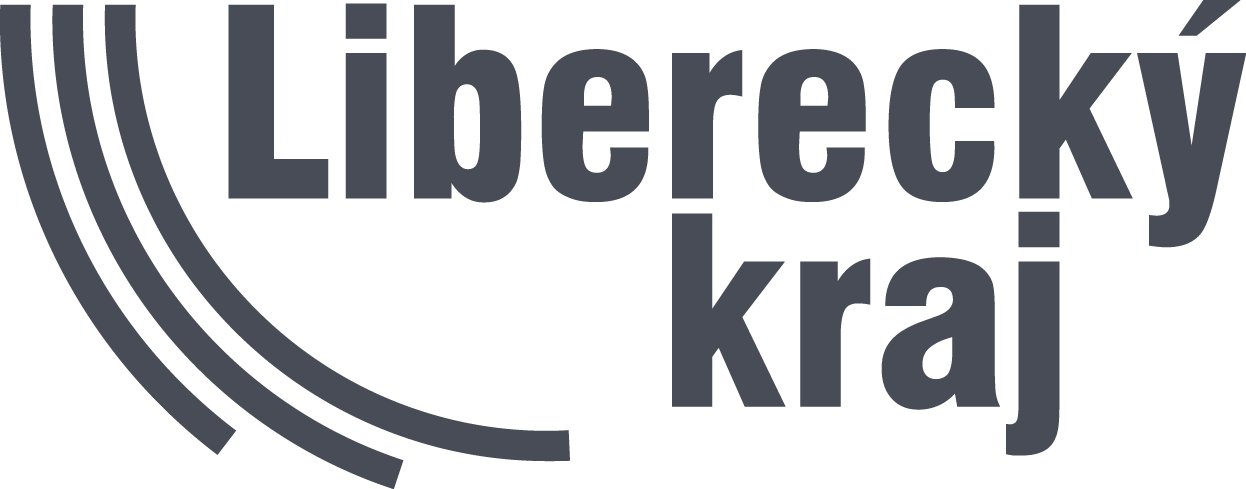 INFORMACE
POVINNÁ ŠKOLENÍ:
                    15. 9. a 19. 9.        Ekonomické informace pro Š a ŠZ 2023
                                 19. 12.        Finanční vypořádání roku 2023

NEPOVINNÁ ŠKOLENÍ:
Porada ředitelů škol a školských zařízení zřizovaných LK Ekonomická část
14. – 15. září 2023
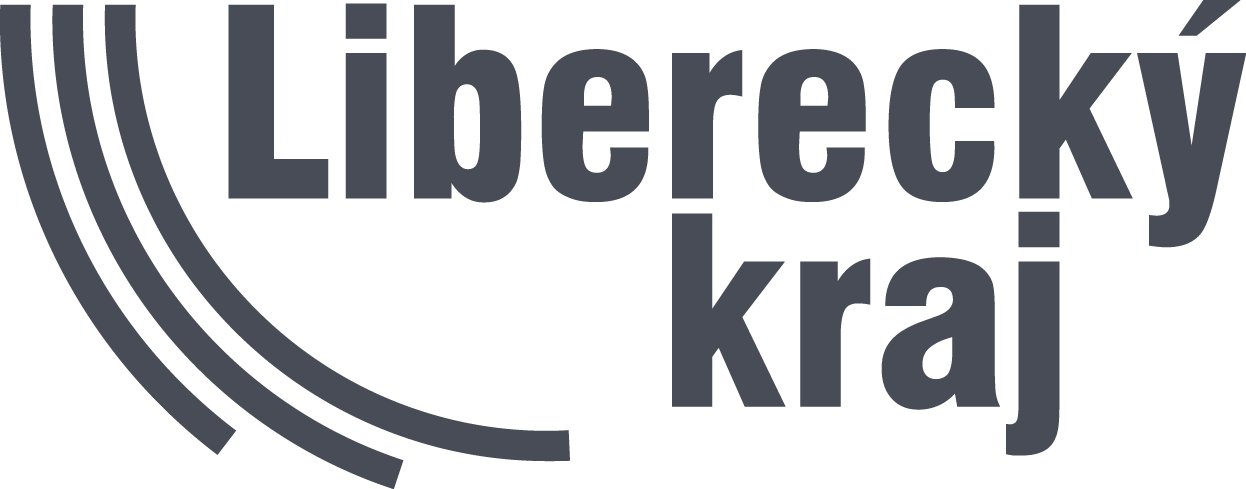 Děkuji za pozornost





Ing. Michaela Stříbrná
vedoucí odd. financování nepřímých nákladů
Porada ředitelů škol a školských zařízení zřizovaných LK Ekonomická část
14. – 15. září 2023
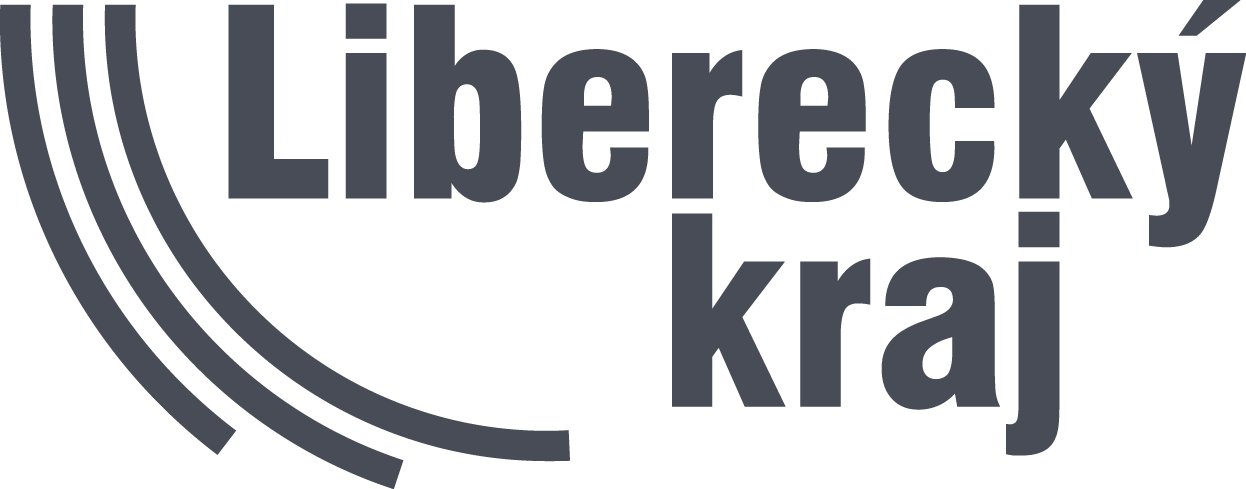